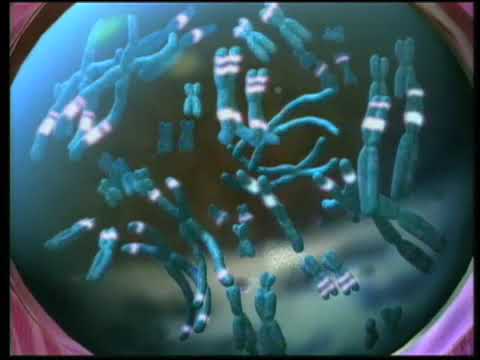 SELPart #3
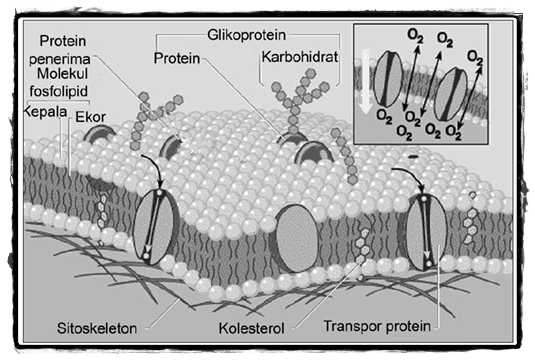 Struktur Membran Sel
Pertemuan 3
MEMBRANE STRUCTURE AND FUNCTION
5.10  Membranes organize the chemical activities of cells
Membranes organize the chemical reactions making up metabolism
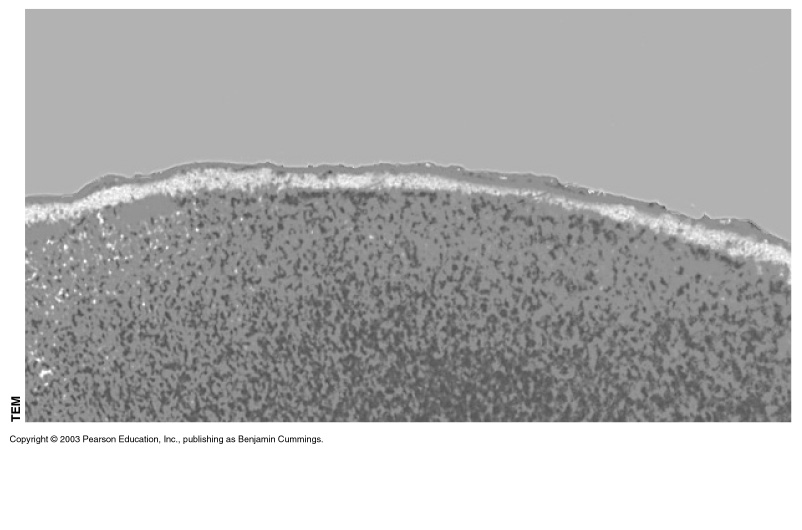 

Cytoplasm
Figure 5.10
Membranes are selectively permeable
They control the flow of substances into and out of a cell
Membranes can hold teams of enzymes that function in metabolism
5.11  Membrane phospholipids form a bilayer
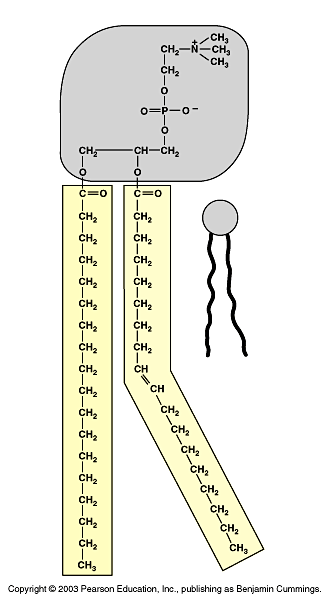 Phospholipids are the main structural components of membranes 
They each have a hydrophilic head and two hydrophobic tails
Head
Symbol
Tails
Figure 5.11A
In water, phospholipids form a stable bilayer
The heads face outward and the tails face inward
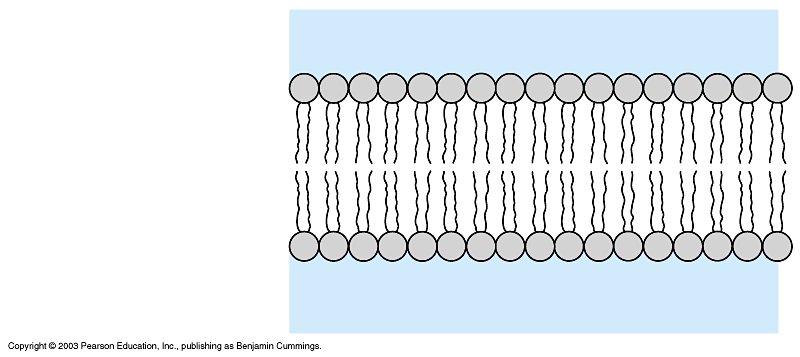 Water
Hydrophilicheads
Hydrophobictails
Water
Figure 5.11B
5.12  The membrane is a fluid mosaic of phospholipids and proteins
Phospholipid molecules form a flexible bilayer
Cholesterol and protein molecules are embedded in it 
Carbohydrates act as cell identification tags
The plasma membrane of an animal cell
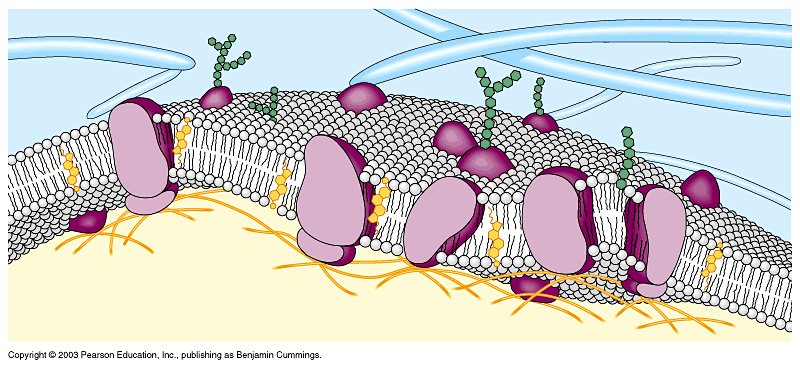 Glycoprotein
Carbohydrate (of glycoprotein)
Fibers of the extracellular matrix
Glycolipid
Phospholipid
Cholesterol
Microfilaments of the cytoskeleton
Proteins
CYTOPLASM
Figure 5.12